ECE 6341
Spring 2016
Prof. David R. Jackson
ECE Dept.
Notes 25
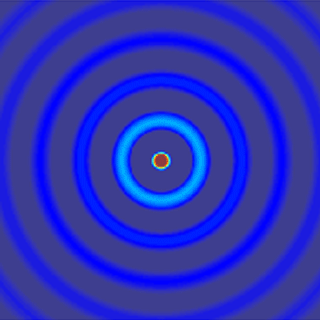 1
Scalar Wave Transformation
z
Incident wave:
y
This is a scalar function,
 e.g. the pressure of a sound wave.
x
Notes: 
 No  variation   m = 0
 Must be finite at the origin (only jn)
 Must be finite on the z axis (only Pn)
Note: Spherical Bessel functions are used here, not Schelkunoff Bessel functions.
2
Scalar Wave Transformation (cont.)
Multiply both sides by                                and integrate.
Orthogonality:
Hence
We can now relabel m  n.
3
Scalar Wave Transformation (cont.)
Let
We then have
4
Scalar Wave Transformation (cont.)
The coefficients are therefore determined from
To find the coefficients, take the limit as x  0.
5
Scalar Wave Transformation (cont.)
Recall that
Note:
Therefore, as x  0, we have
6
Scalar Wave Transformation (cont.)
or
As x  0 we therefore have
7
Scalar Wave Transformation (cont.)
Note: If we now let x  0 we get zero on both sides (unless n = 0).
Solution: Take the derivative with respect to x (n times) before setting x = 0.
8
Scalar Wave Transformation (cont.)
Hence
Define
9
Scalar Wave Transformation (cont.)
Hence
Next, we try to evaluate In:
(Rodriguez’s formula)
10
Scalar Wave Transformation (cont.)
Therefore
Integrate by parts n times:
Notes:
11
Scalar Wave Transformation (cont.)
or
Schaum’s outline Mathematical Handbook Eq. (15.24):
12
Scalar Wave Transformation (cont.)
Hence
13
Scalar Wave Transformation (cont.)
We then have
Note:
Hence,
14
Scalar Wave Transformation (cont.)
Now use
so,
Hence
15
Acoustic Scattering
z
Rigid sphere
y
x
Acoustic PW
so,
16
Acoustic Scattering (cont.)
17
Acoustic Scattering (cont.)
We have
where
Choose
Hence,
18
Acoustic Scattering (cont.)
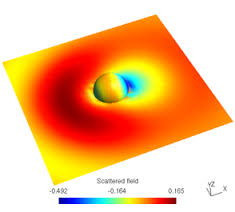 Incident wave
Real part of pressure scattered by a sphere for ka = 1.0
http://www.paraffinalia.co.uk/Software/examples.shtml
19